Животные в зимнем лесу
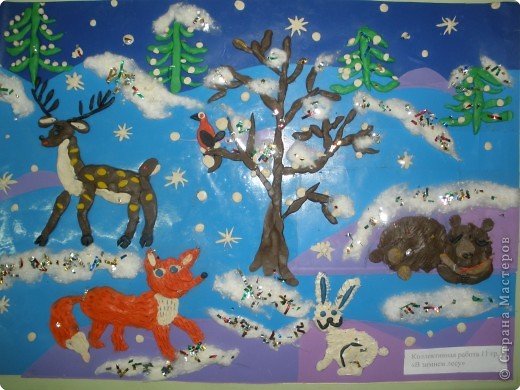 ЗАЯЦ
БЕЛКА
ВОЛК
ЛИСА
МЕДВЕДЬ
ЁЖ